PAAUGLYSTĖS KRYŽKELĖS
?
Ar pastebi...
...kad keičiasi Tavo kūnas?
...kad Tavo galvoje šėlsta įvairių prieštaringų minčių uraganas?
...kad patiri įvairius jausmus?
...kad kartais būna liūdna, bet nežinai kodėl?
...kad vis daugiau laiko norisi praleisti su bendraamžiais?
...kad norisi daugiau savarankiškumo, sieki išsikovoti daugiau teisių?
Paauglystė
Tai pereinamasis laikotarpis iš vaikystės į suaugusiųjų žmonių amžių, nuo žaidimų, nerūpestingo gyvenimo prie atsakomybės, savarankiškumo, pareigų prisiėmimo.
Tai kritinis amžiaus tarpsnis, nes pokyčiai emociniame, pažintiniame, seksualiniame ir fiziniame lygmenyje vyksta milžinišku tempu. Tai saviraiškos, laisvės ir savęs ieškojimo metas. Paaugliai bando spręsti savęs pažinimo problemą. Galutinis paauglystės tikslas - suformuoti savo tapatybę ir pasiruošti suaugusio gyvenimui.
Paauglys -
Tai žmogus, viena koja esantis vaikystėje, kita jau įžengęs į suaaugusiųjų pasaulį. Tai sunkus ir sudėtingas gyvenimo tarpsnis, nes paauglys dar negeba savęs išreikšti, yra dažnai nesuprastas suaugusiųjų, tačiau linkęs gerbti tuos, kurie jį supranta.
Keičiasi santykiai su tėvais. Tėvams paauglys – dar vaikas, kurį reikia saugoti, globoti, jie nesupranta, kad vakarėlyje jis mokosi bendravimo, draugų tarpe randa tai, kas  tinka jo gyvenimui, patiria tai, ką patiria ir suaugę.
PAAUGLYSTĖS RIBOS
Tai labai individualu. Kiekvienas auda, bręsta savo tempu. Apytiksliai paauglystės ribas galima nustatyti taip:
- ankstyvoji paauglystė - nuo 10 iki 14 metų;
- vidurinioji paauglystė - 15 - 17 metai;
- vėlyvoji paauglystė - nuo 18 iki 21 metų.
Šiame amžiaus tarpsnyje normalu:
Kinta išvaizda (priaugama svorio arba labai sulieknėjama, neatpažįstamai pasikeičiama);
Tampa svarbus bendravimas su draugais, tačiau svarbūs lieka ir tėvai;
Kyla miego problemų;
Labiau domimasi priešinga lytimi;
Dažniau susimąstoma apie gyvenimo prasmę ir savo vietą šiame pasaulyje;
Išgyvenamos prieštaringos emocijos, stipri emocijų kaita.
Kas vyksta su paaugliu?
Intensyvus augimas (8-10 cm per metus);
Periodiškas temperatūros pakilimas;
Valgymas daug ir dažnai;
Sumažėja darbingumas, greitai pavargsta;
Padidėja prakaitavimas;
Vyksta smegenų struktūros bei mąstymo pokyčiai;
,,Hormonų audra” - nevienoda lytinė branda;
Išryškėja egocentrizmas (,,Visi galvoja tik apie mane, visi žiūri tik į mane”, ,,Aš unikalus ir nepakartojamas – niekas negali manęs suprasti. Aš nepažeidžiamas – blogi dalykai gali atsitikti kitiems, bet ne man”, ,,Tiek daug dalykų gali įvykti, kad net nežinau, kaip bus”).
Paaugliai apie paauglystę
Džiaugiuosi, kad turiu draugų – jie mane supranta, išklauso, į juos galiu atsiremti. Tėvai man nuolat priekaištauja, viskas, ką darau, kaip atrodau, jiems netinka (E., 14m.).
Džiaugiuosi savo tėvais – jie tokie faini, truputį pašėlę, jiems patinka mano eksperimentai su savo išvaizda, drabužiais, jie leidžia man viską išbandyti ir atsirinkti tai, kas svarbu man pačiam (J., 14m.).
Paaugliai apie paauglystę
...Tėvai kišasi į mano gyvenimą. Sakau jiems: ,,Einu į lauką‘‘, o jie: ,,Žiūrėk, neprisigerk‘‘. O aš dar nė karto pasigėrusi nebuvau... (A., 13 m.).
…Nervina tėvai: neleidžia į vakarėlius, nusidažyti plaukų, įsiverti auskaro į bambą, kai perka rūbus, neklausia, ar man patinka jie... (E., 14 m.).
Patarimai
Ar norėtum iš tėvų gauti daugiau laisvės? Ar norėtum, kad tėvai tave iš tikrųjų suprastų? Ką galėtum daryti? Būk atviras ir jiems išsipasakok. Jei kažką nuslepi, jie negali tavimi pasitikėti iki galo, o pasitikėjimas — raktas į laisvę.
Nemanyk, kad iniciatyvą bendrauti turi rodyti tik tėvai. Imkis jos ir pats. Papasakok dienos įspūdžius. Paklausk, kaip jiems sekėsi. Jei esi kažkuo nepatenkintas, pratinkis tai išsakyti pagarbiai. Toks gebėjimas labai pravers, kai suaugsi. Kodėl nepradėjus mokytis bendrauti jau dabar?
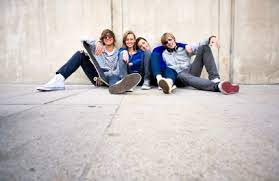 Paauglystė -
ne liga, tai vienas iš žmogaus amžiaus tarpsnių, kurį reikia tiesiog... Išgyventi.
!!!
Amžius nėra kelionės tikslas, bet kelionė. Tad garbingos ir kupinos gerų nuotykių kelionės. Tegul kiekvieni ateinantys metai atneša  išminties, ramybės ir džiaugsmo.
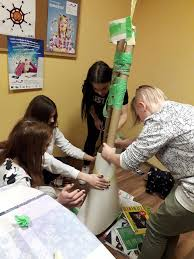